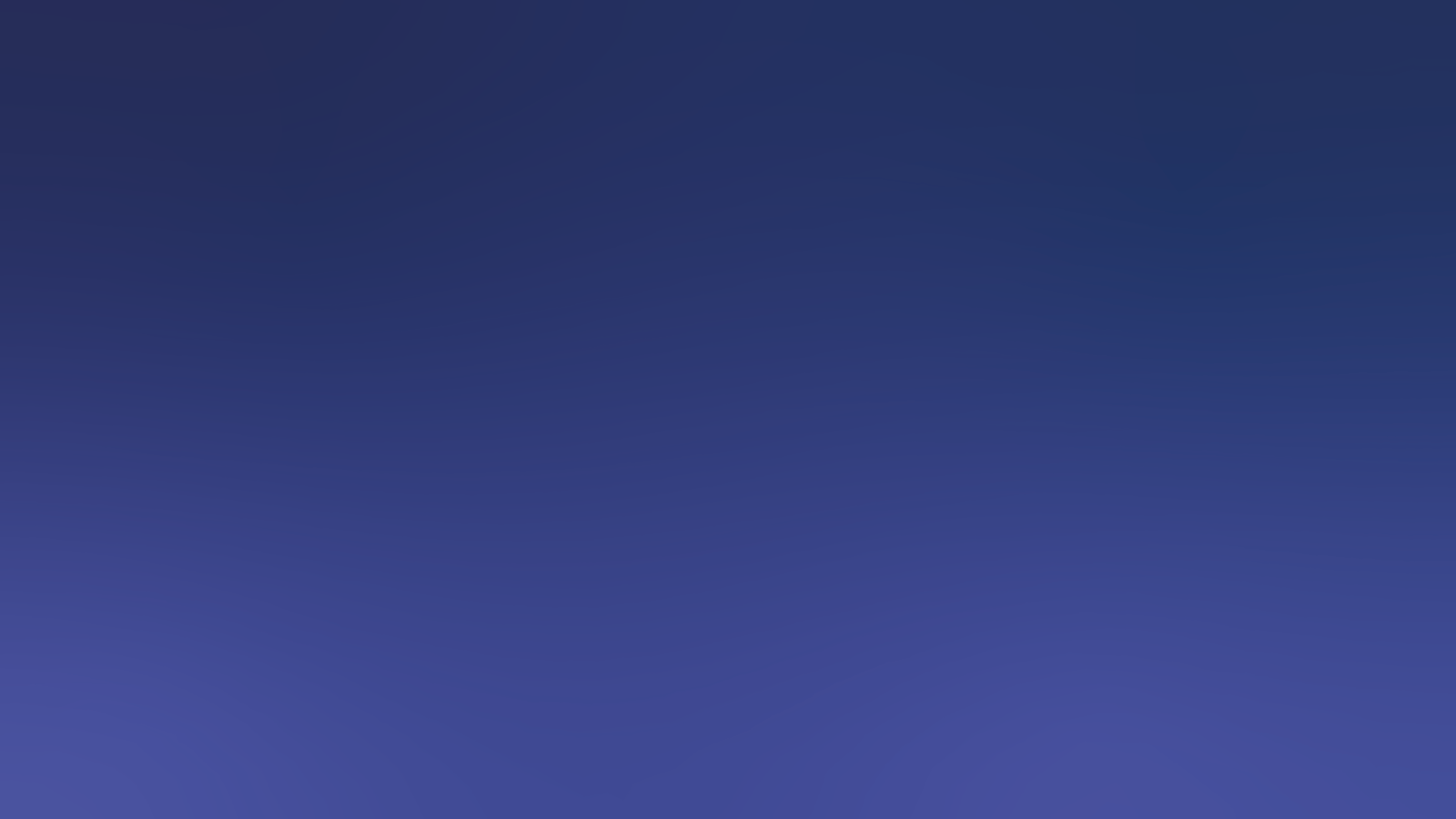 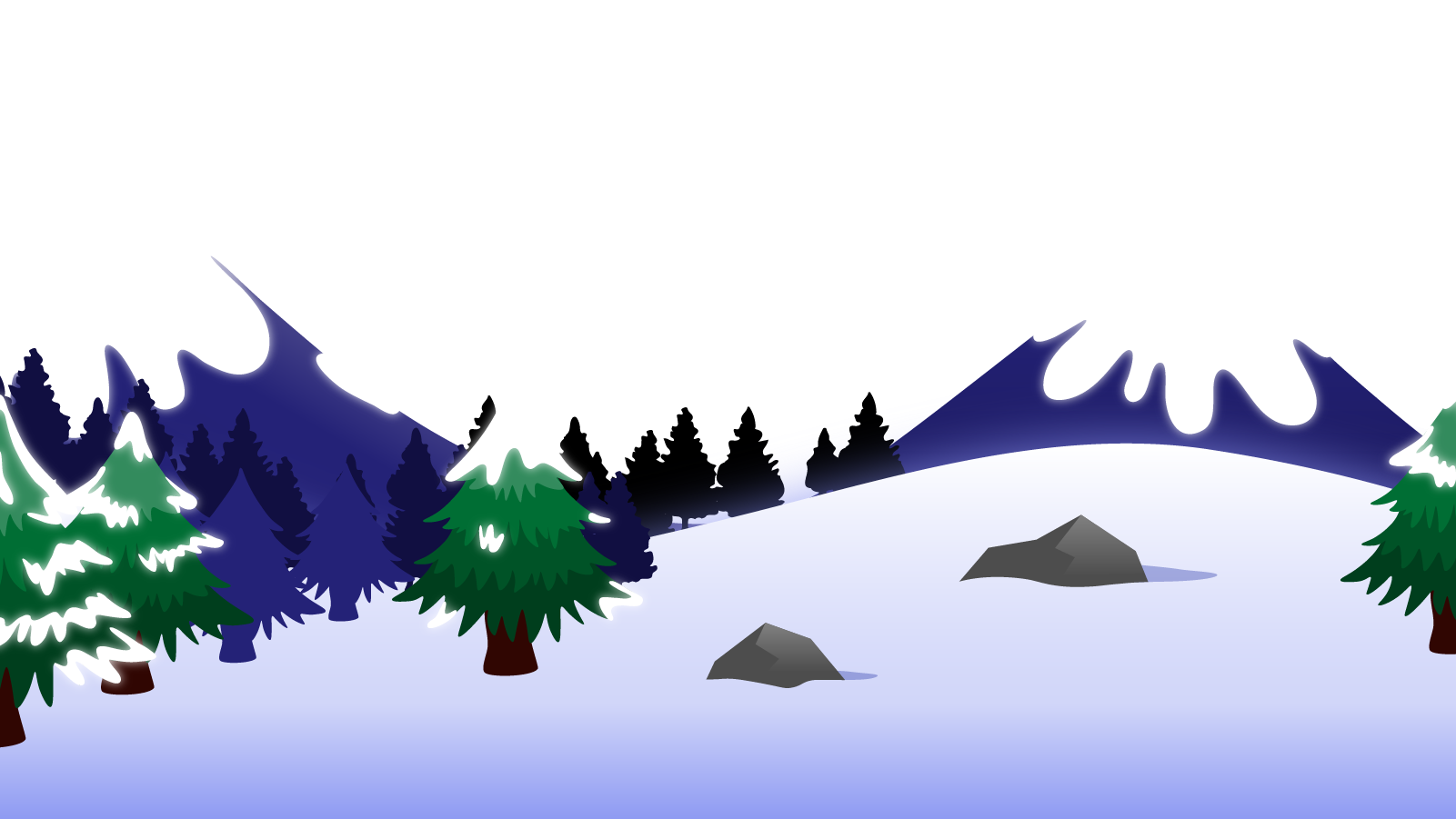 How to Use this Powerpoint
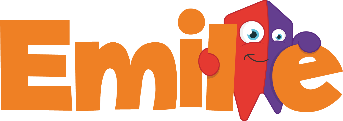 These slides have been designed to be used in Powerpoint as a Slide Show. 

There are text and images that will overlap and cause confusion, if used in desktop mode. 

To open this in Slide Show mode, please click “Slide Show” on the menu above and then “From Beginning”. 

Thank you from the Emile Team.
If you have any feedback, or would just like to say “hello”, please email us at: hello@emile-education.com
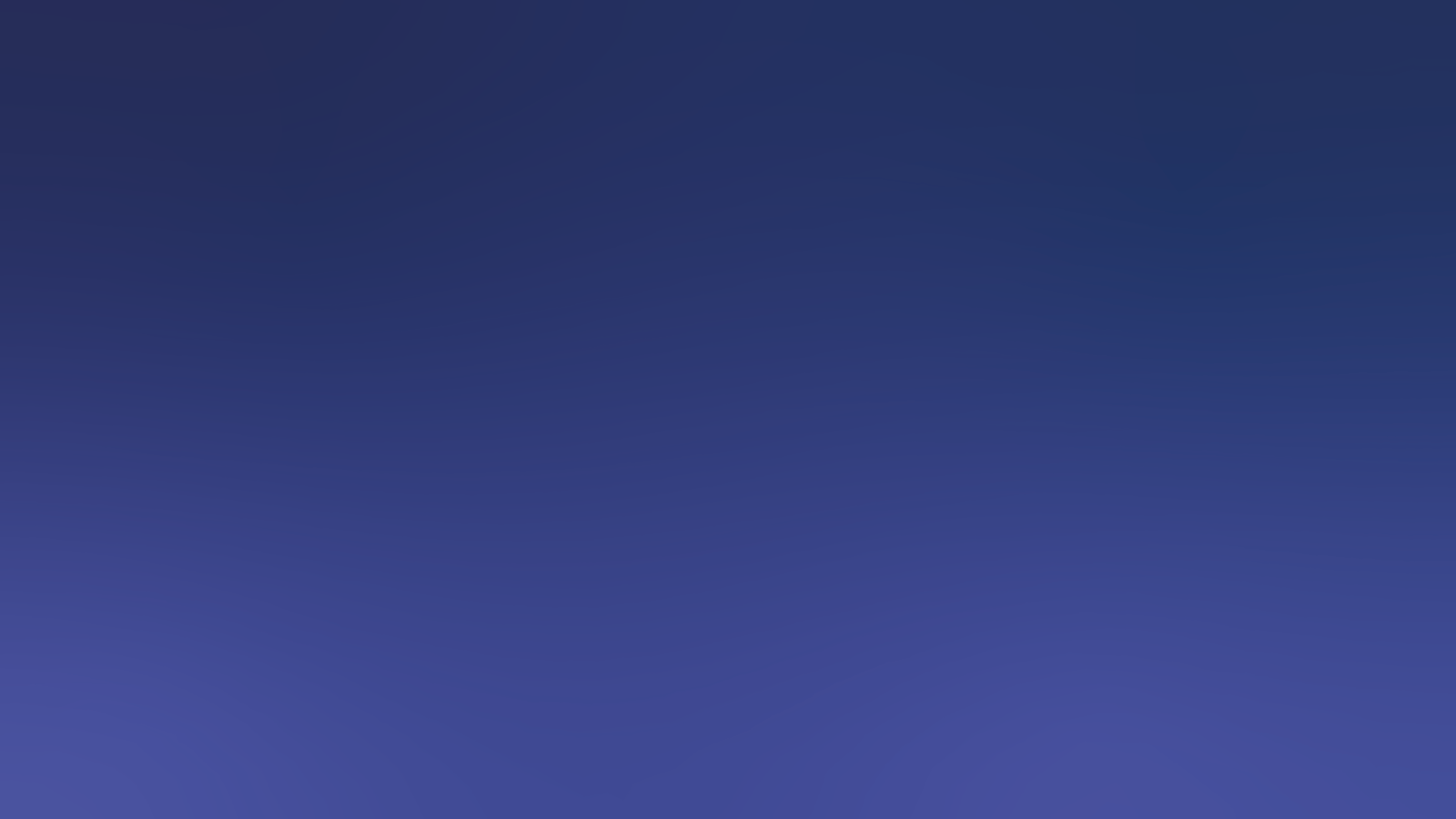 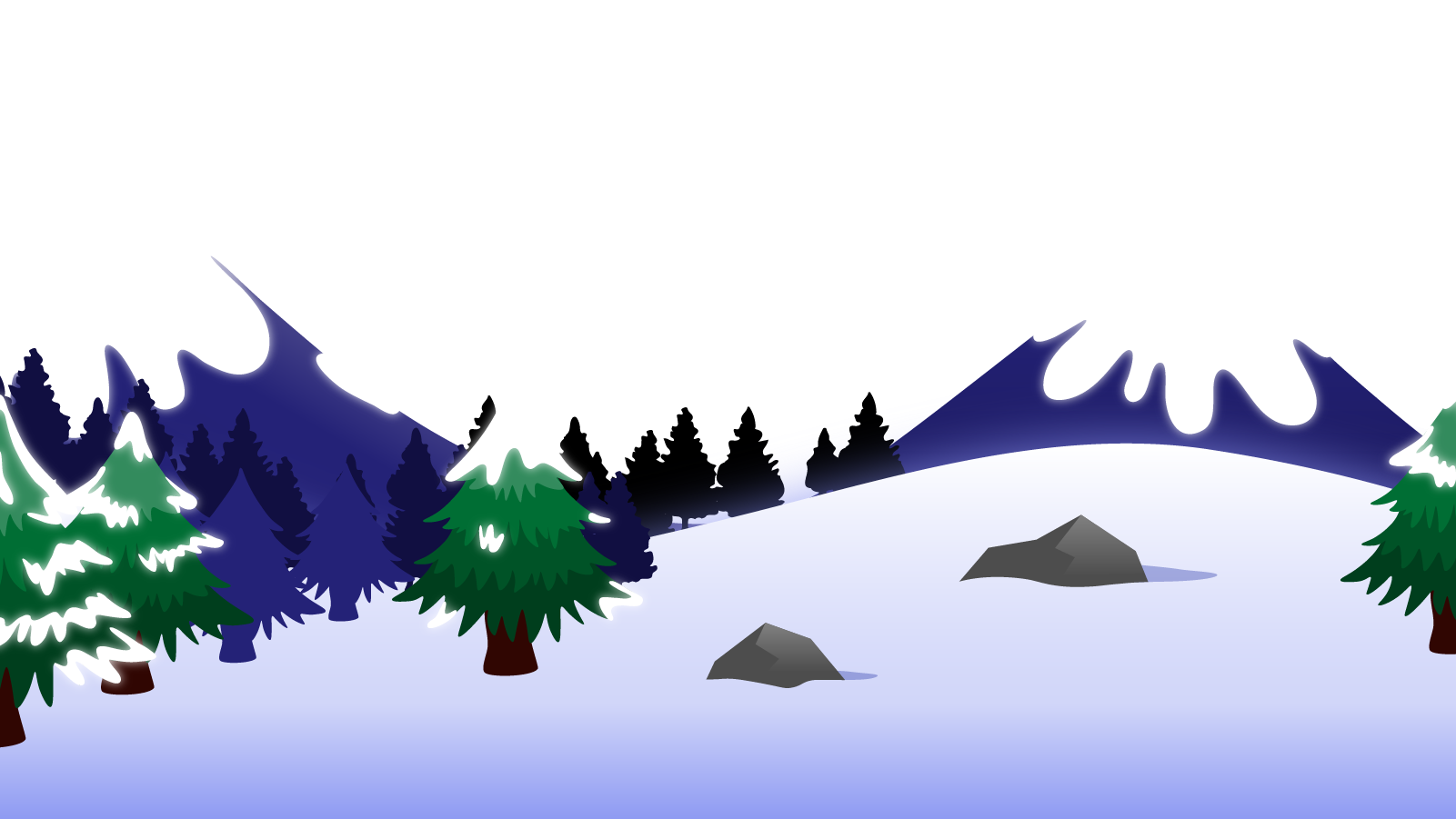 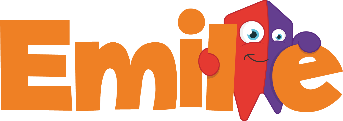 Subject & object
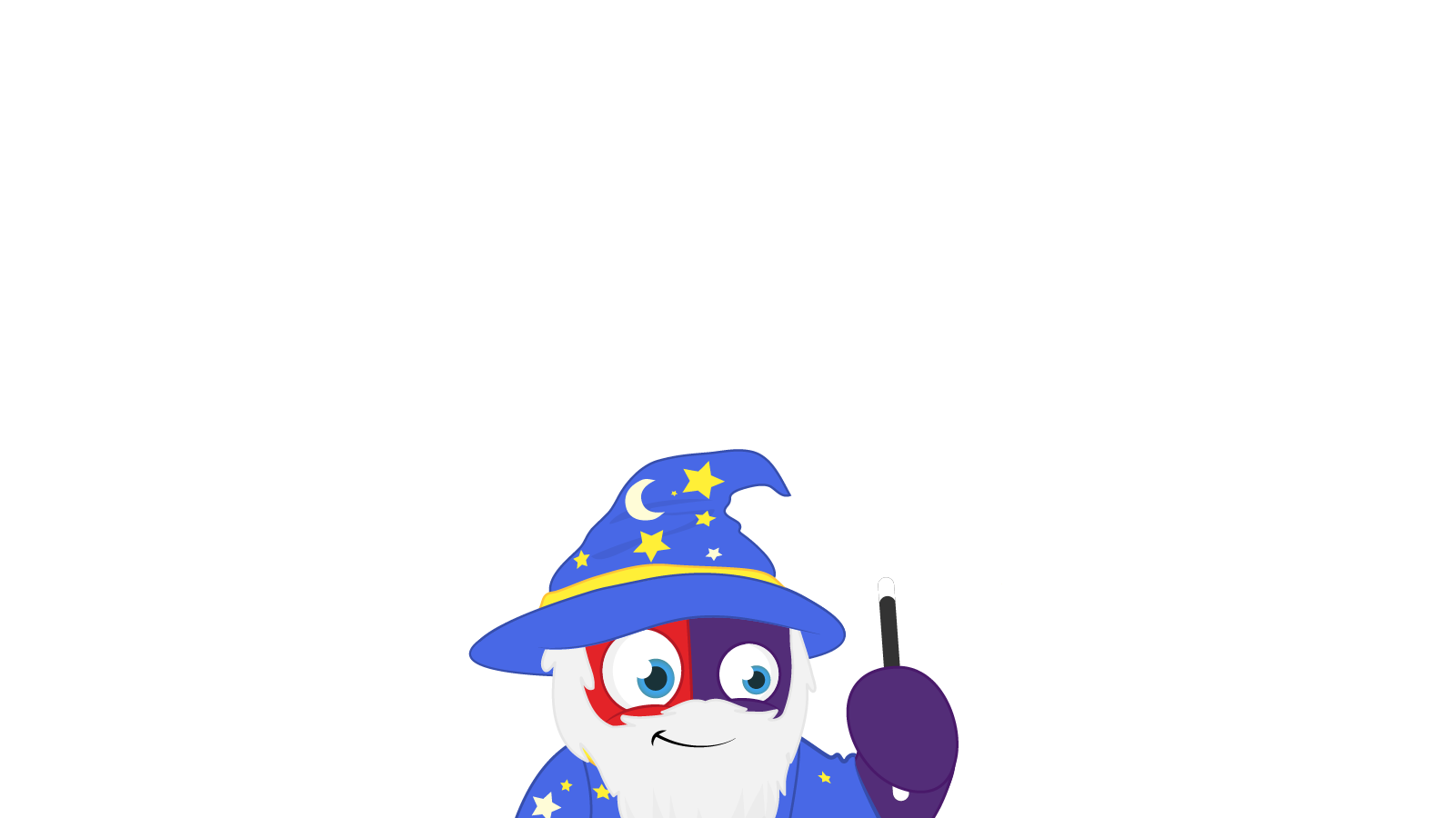 Does anyone remember what a noun is?
A noun is a thing.
Can you think of 
any examples of nouns?
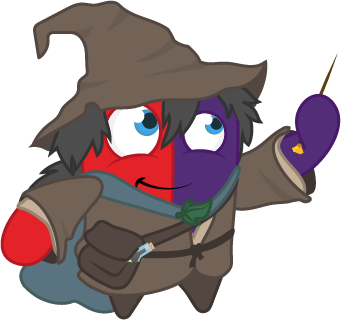 These words are ALL nouns.
table
Monday
pride of lions
bravery
chair
England
loneliness
pack of lies
courage
school of fish
room
December
brother
London
sadness
gaggle of geese
happiness
army of ants
teacher
Emile
Nouns can be quite dull and uninteresting.
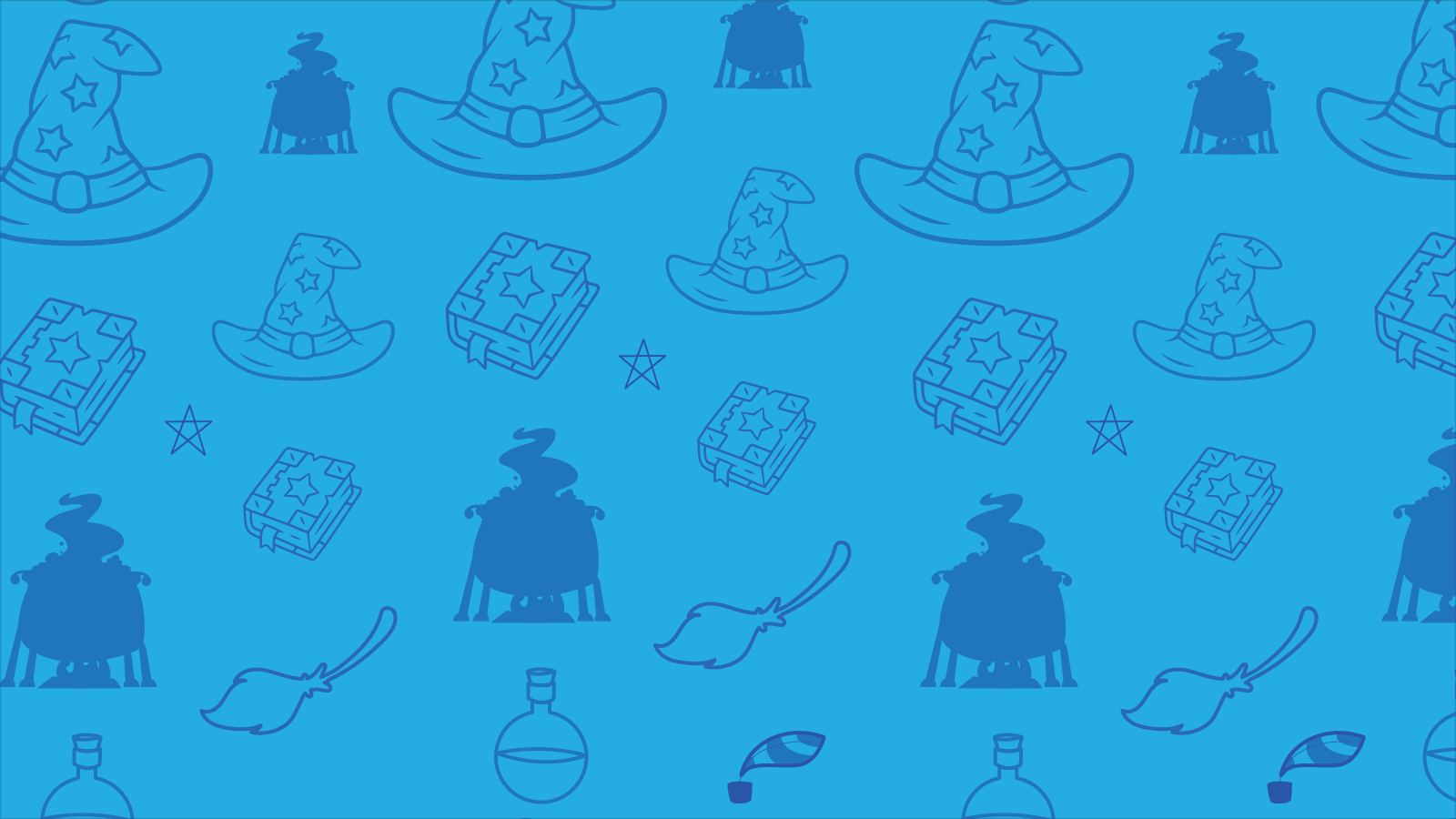 Which of these words are NOT nouns?
Wednesday - noun
student - noun
Wednesday
student
listen
computer - noun
computer
listen - verb
TV - noun
TV
like
girl
girl - noun
like - verb
boy- noun
boy
courage
courage - noun
sea - noun
sea
learn
learn - verb
collect - verb
collect
brother
brother - noun
London
Aimee
Aimee - noun
London - noun
whiteboard- noun
whiteboard
confidence - noun
confidence
teacher
Emile
teacher - noun
Emile - noun
army of ants
army of ants - noun
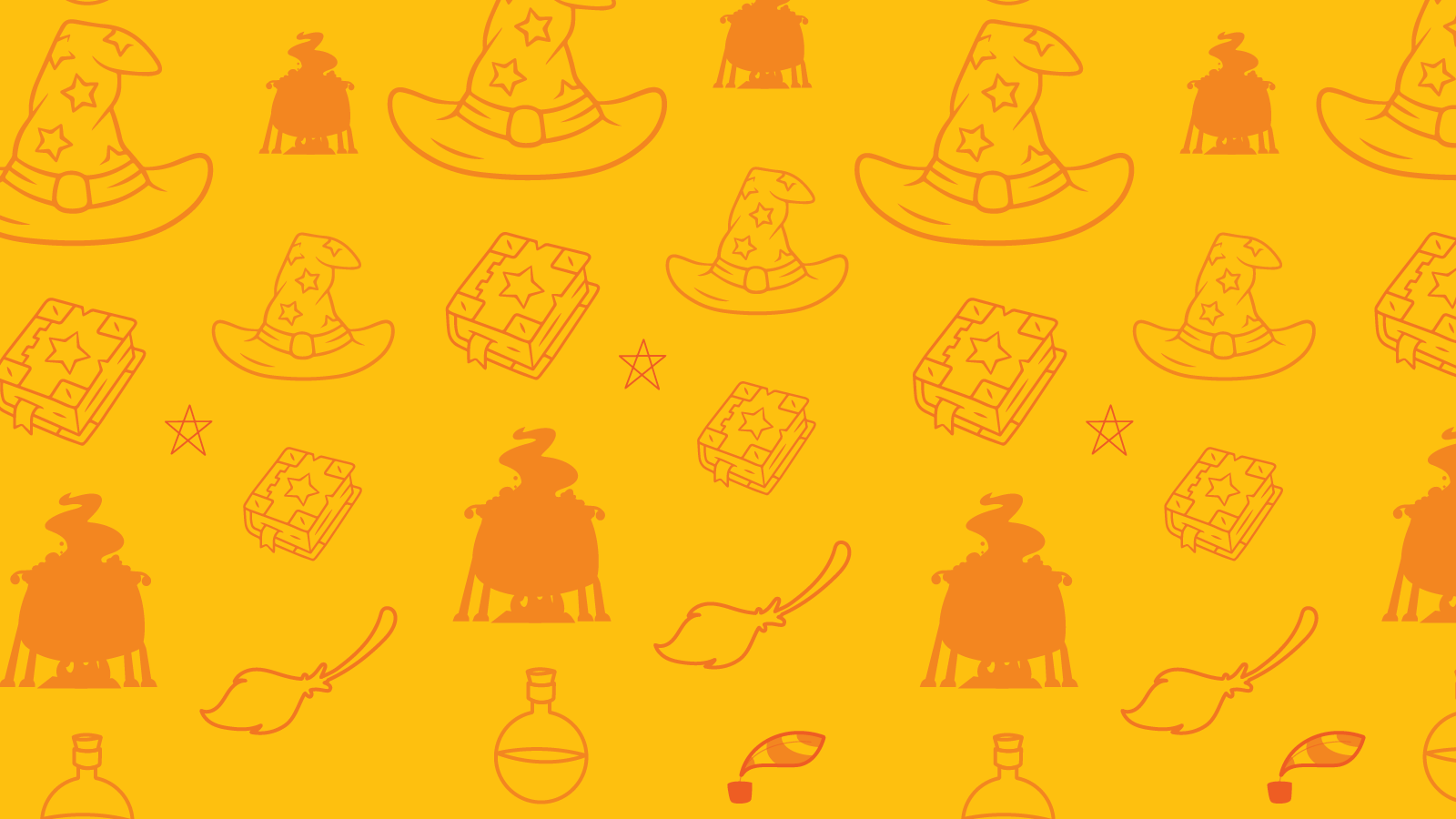 Can you spot the nouns in this sentence?
Can you spot two things in this sentence?
Students like school.
The word “students” is a noun.
The word “school” is a noun.
Teachers drive cars.
The word “teachers” is a noun.
The word “cars” is a noun.
All sentences have a subject and a verb.
The subject does the verb. It is usually a noun or pronoun.
Can you spot the subject in this sentence?
Students like school.
The word “students” is the subject as it is doing the verb.
The word “school” is a noun but is NOT the subject.
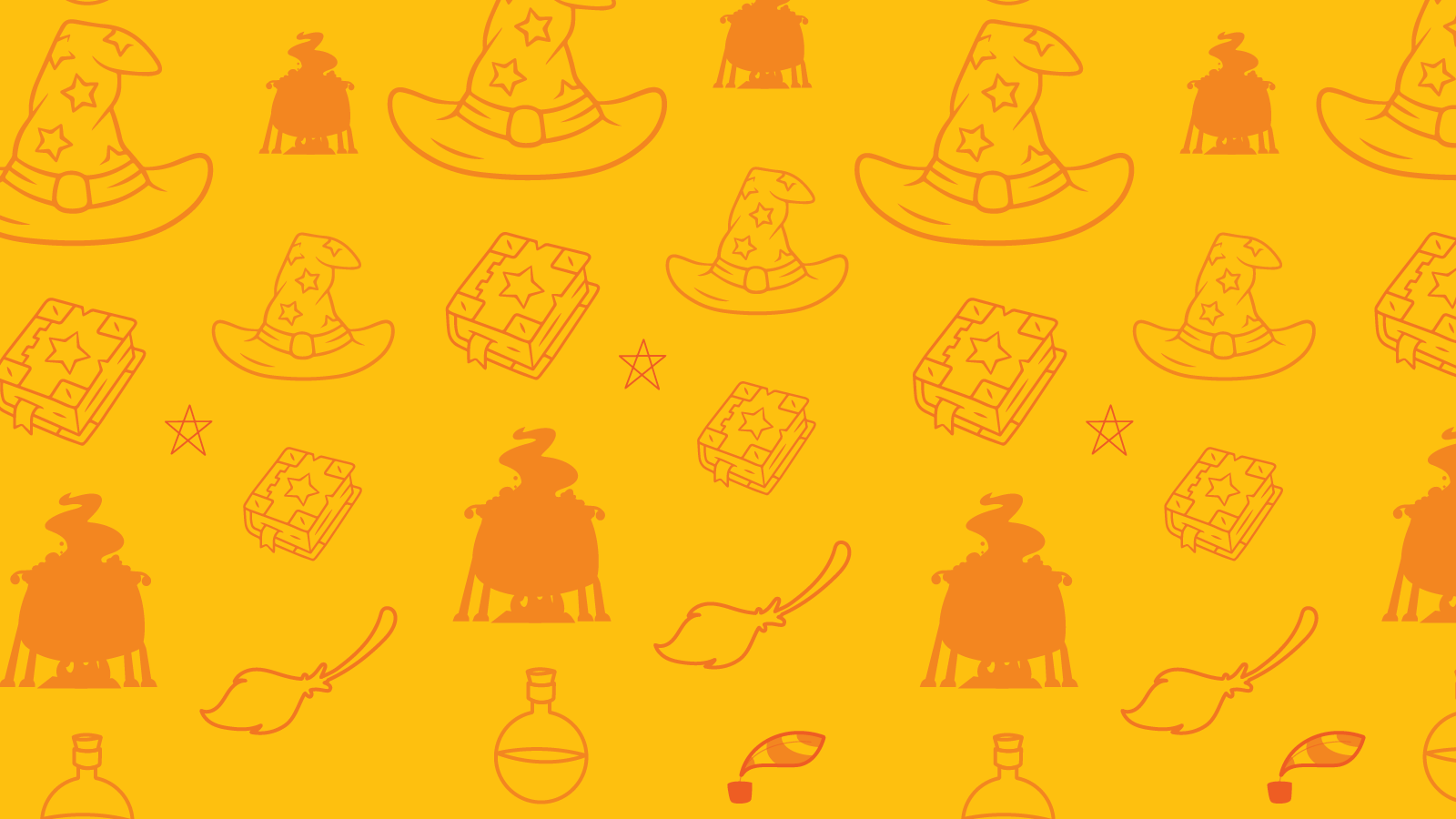 Can you spot the subject in these sentences?
Can you spot two things in this sentence?
Children like maths.
The word “children” is the subject.
Teachers drive cars.
The word “teachers” is the subject.
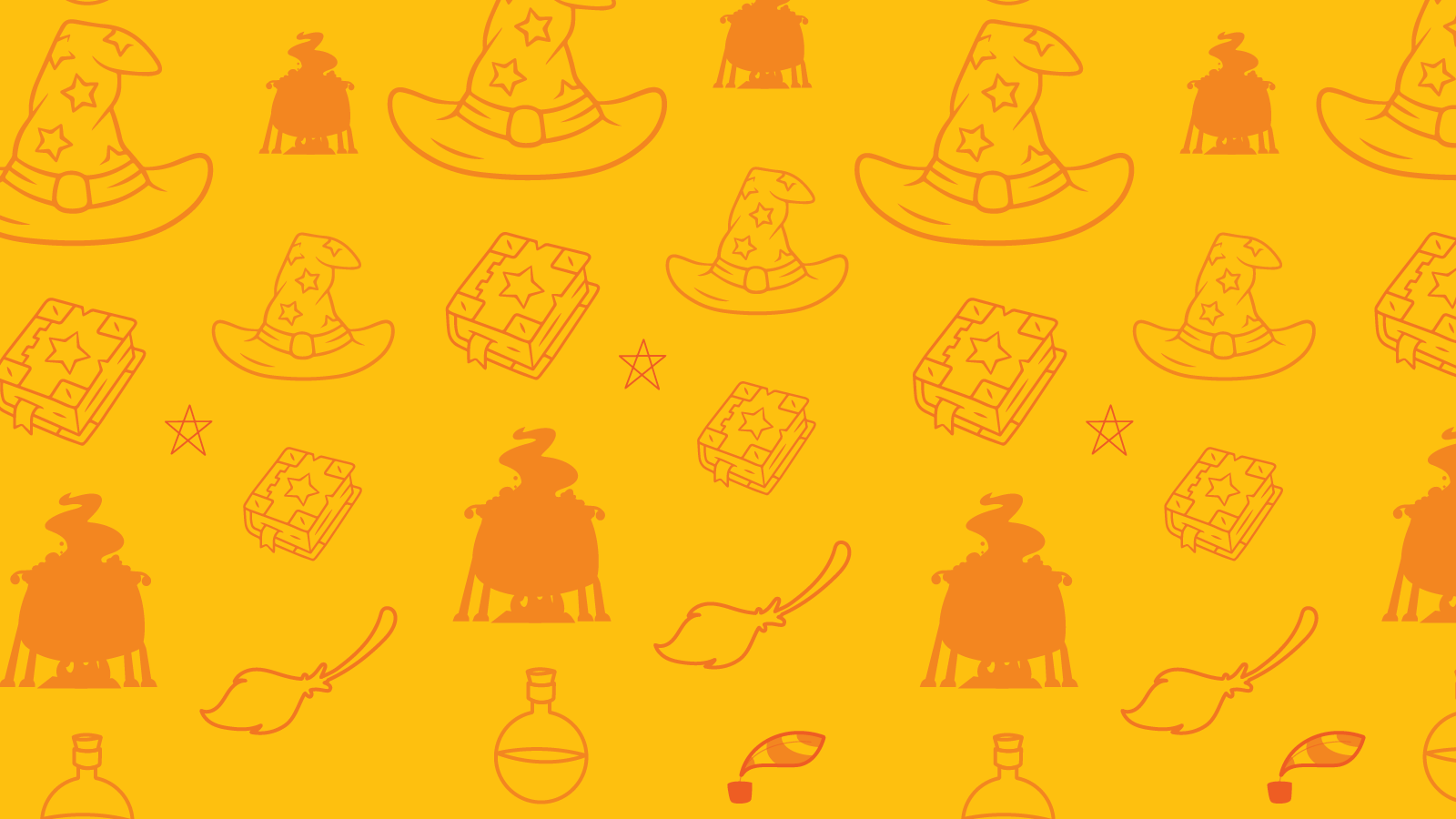 Can you spot the subject in these sentences?
Can you spot two things in this sentence?
The child was hit by the ball.
The word “ball” is the subject as it is doing the verb/it is “hitting the child”.
The children were told to shout by the teacher.
The word “teacher” is the subject as it is doing the verb/it is “telling the children to shout”.
Can you think of three sentences and identify 
the subject in each sentence?
2 Minute Timer
TIME’S UP!
Last 60 seconds!
GO!
Start
All sentences have a subject and a verb. 
Some sentences also have an object.
If the subject does the verb, the object receives the verb.
Can you spot the object in this sentence?
Students like school.
The word “school” is the object as it receives the verb.
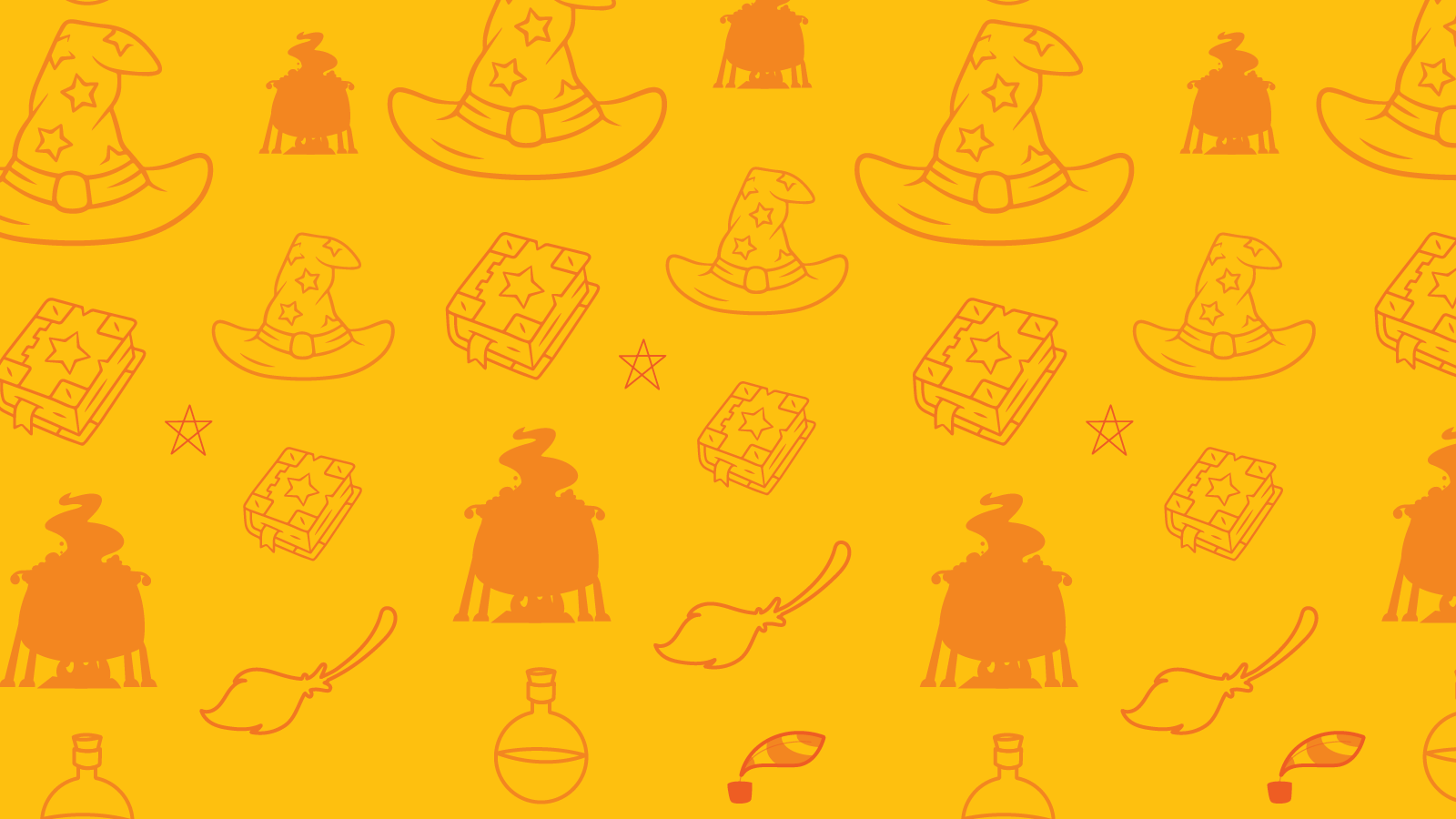 Can you spot the objects in these sentences?
Can you spot two things in this sentence?
Children like maths.
The word “maths” is the object.
Teachers drive cars.
The word “cars” is the object.
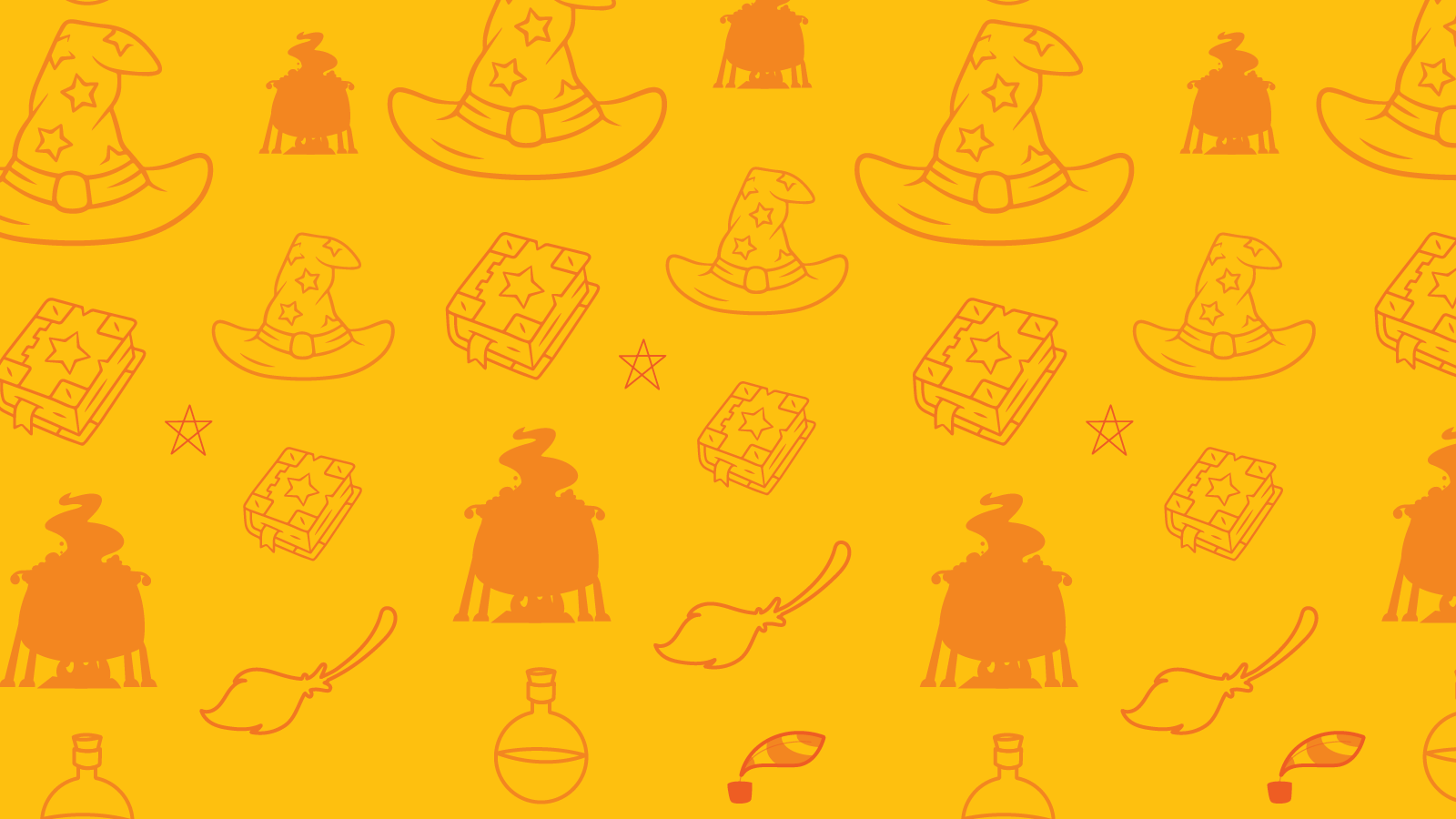 Can you spot the object in these sentences?
Can you spot two things in this sentence?
The child was hit by the ball.
The word “child” is the object 
as it is receiving the verb/it was hit.
The children were told to shout by the teacher.
The word “children” is the object 
as it is receiving the verb/it is being told.
Can you think of three sentences with objects and identify the subject and object in each sentence?
2 Minute Timer
TIME’S UP!
Last 60 seconds!
GO!
Start
Object or subject?
The boys loved to write exciting stories!
The word “boys” is the subject as they do the verb  - they love to write.
The girls ran around the playground all lunch.
The word “playground” is the object as it is receiving the verb  - the girls ran around it.
Object or subject?
The cat chased the mouse.
The word “cat” is the subject as they do the verb  - they chased.
The cake was baked by my grandmother.
The word “cake” is the object as it is receiving the verb  - it was baked.